Atelier sur le thème : « Pratiques d’évaluation de la qualité des manuels scolaires de l’éducation de base en Afrique subsaharienne francophone »7 et 8 février 2023
Le manuel scolaire : outil de réflexion et d’action transgénérationnelle (ORAT)                                                                                                                                                                                                                                                                                                                                                                                                                                     
Par PAMBOU Jean-Aimé, ESSONO EBANG Mireille et MEBRIME MBA Payos
INTRODUCTION ET CONTEXTE
Élaboration et planification des argumentaires des leçons
Pas de manuels sans les politiques et les curricula qui les fondent
Utile à l’amélioration du système éducatif
Deux enjeux importants : culturel et pédagogique
Déterminant de la qualité de l’éducation 
Outil de réflexion et d’action transgénérationnelle
Manuel scolaire et programme d’enseignement
Les différents fondements des programmes d’enseignement
« Quels contenus », quels objectifs, quelles compétences développer au sein de telle ou telle action de formation ? (Meirieu, 1993 ; Algozzine, Berne, Huberman, 1995 ; Bélair, 1996 ; Carbonneau & Hétu, 1996 ; Charlier, 1996 .
Intérêt de travailler sur les manuels scolaires
La réception des manuels scolaires
Rôle symbolique et économique du manuel en vue de la transformation de la société
Outil mal exploité par les enseignants et regards critiques sur les manuels manuels scolaires, tous niveaux confondus, au secondaire (Pambou, 2021) ou sur la formation au supérieur (Eyeang, 2021 et Essono Ebang, 2021). 
Les limites des manuels scolaires actuels
L’état des lieux des manuels scolaires (recommandé ou pas) de l’enseignant et de l’apprenant révèle plusieurs manquements : 
Absence de rigueur dans le choix ;
Inadéquation entre les contenus et les objectifs de formation ;
Absence de contextualisation ;
Absence d’appropriation réelle des savoirs par les apprenants.
Intégration des manuels scolaires par niveau dans le système éducatif
Le cas du Gabon
Le choix des manuels scolaires au Gabon est lié à l’analyse de l’ouvrage. L’auteur de l’œuvre dépose 5 exemplaires à la direction de l’IPN via service de recherche. Une commission disciplinaire se met en place en fonction de la discipline scolaire sollicitée. La commission disciplinaire est constituée par les conseillers pédagogiques (3) suivi d’un enseignant du supérieur pour une caution scientifique. Parmi les cinq (5) exemplaires demandés, un exemplaire est retenu pour les archives à l’IPN. C’est cette commission qui, à partir de l’analyse de l’ouvrage, détermine le niveau à affecter pour l’ouvrage en question. 
Grille d’évaluation des manuels scolaires actuels
1. Une lettre de demande de validation du manuscrit adressé à madame la directrice adjointe de la Recherche et des Publications pédagogiques de l’Institut Pédagogique National ;
2. Transmission du manuscrit au cabinet de Monsieur le Directeur de l’Institut Pédagogique National (IPN) ;
3. Instructions du Directeur de l’IPN au département disciplinaire concerné pour analyse du manuscrit dont l’amendement sera accompagné d’un procès-verbal ;
4. Dépôt du procès-verbal à la Commission de validation des manuscrits scolaires et ouvrages à caractère éducatif dont l’IPN est le Rapporteur général ;
5. Décision finale de validation ou non par la Commission de validation ;
6. Notification de la décision finale de la commission à l’auteur du manuscrit.
Proposition APSEG de grille d’évaluation
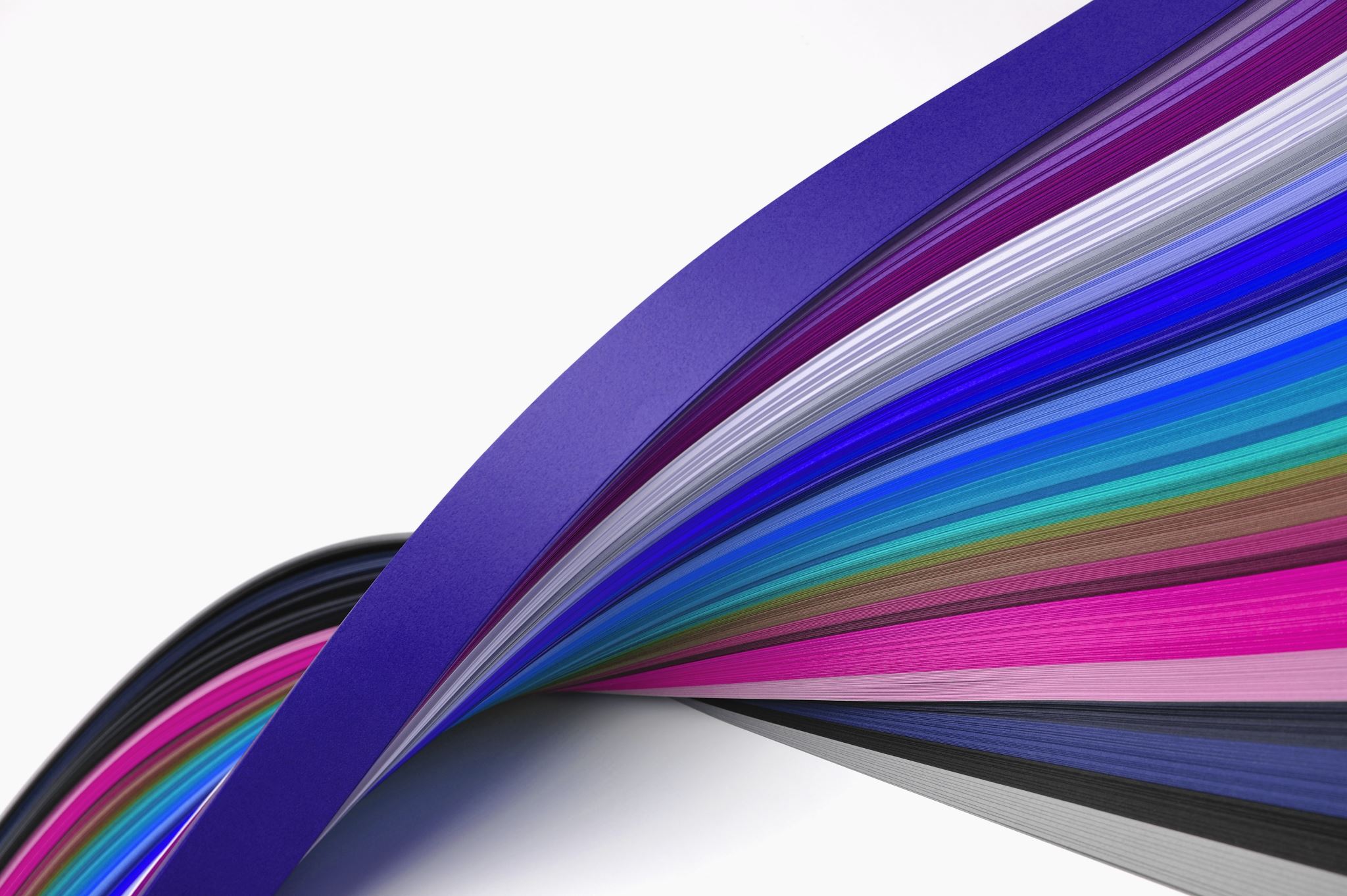 Conclusion

Manuel scolaire : 
outil pédagogique, objet politico-social puissant 
véhicule « d’un système de valeurs, d’une idéologie, d’une culture.

C’est pourquoi il est pertinent d’y consacrer des recherches, et d’alimenter sans cesse le débat autour du manuel scolaire
Références sommaires
Belinga Bessela S. (2013), didactique et professionnalisation des enseignants, édition revue et augmentée. Éditions CLE, Yaoundé.
Legris P. (2009),’’L’identité nationale au travers des programmes d’histoires’’, in 
Inspection générale de l’éducation nationale, programme de travail 1997-1998, Thème 2 : le manuel scolaire rapporteur : Dominique borne, la documentation française : le manuel scolaire.
Larochelle M, et Désautels J, ; 1992, Autour de l’idée de sciences, itinéraires d’étudiants et d’étudiantes, Sainte-Foy, Les presses de l’Université Laval.
Forquin J-C. (2008), Sociologie du curriculum, Rennes, Presses universitaires de Rennes. Coll. « Paideai- Éducation, savoir, société », p.8
Eyeang E, (2021), « Parcours et contenus de formation des enseignants en Afrique. Du préscolaire au supérieur. État des lieux et perspectives », III FORO sur l’Afrique, Éducation et Développement, Ediciones Universidad de Salamanca.
 Gabon (2010), Décret n° 00632/PR/MENESRSI portant attributions et organisation du ministère de l’Éducation nationale, de l’Enseignement supérieur, de la Recherche scientifique et de l’innovation.
Gabon (2019), Arrêté n° 000221/MENFC/CAB/ME portant création, organisation et fonctionnement de la Commission de validation des manuels scolaires et ouvrages à caractère éducatif.